pp-12. Python の numpy
URL: https://www.kkaneko.jp/pro/colab/index.html
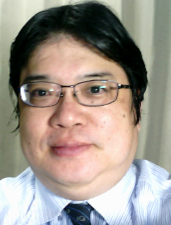 金子邦彦
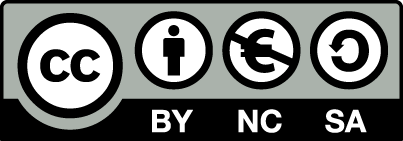 1
配列
要素の並び．要素には添字がある．
3
0
4
1
2
1
8
3
5
4
１次元の配列 [8 5 4 1 3] の添字は、
0 1 2 3 4
2
配列の次元
配列は Python では次のように表示される．
　１次元： [要素の並び]
　２次元：[[要素の並び] … [要素の並び]]
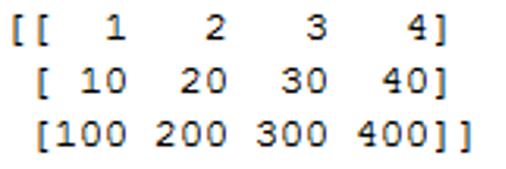 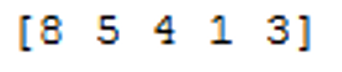 ２次元
１次元
3
numpy の使用法
import numpy as np
x = np.array([8, 5, 4, 1, 3])
y = np.array([(1, 2, 3, 4), (10, 20, 30, 40), (100, 200, 300, 400)])
「import numpy as np」が必要
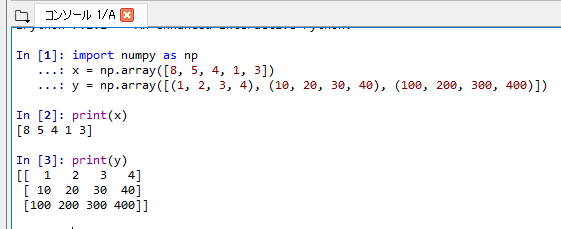 4
配列の形と次元
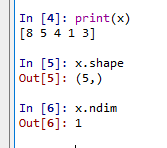 １次元の配列
 x を
print(x) で表示
配列の形 は「5」であることを確認
配列の次元 は「1」であることを確認
shape: 形の取得
ndim: 次元数の取得
5
配列の形
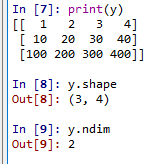 ２次元の配列 x を
print(x) で表示
配列の形は
「3 × 4」であることを確認
配列の次元は
「2」であることを確認
shape: 形の取得
ndim: 次元数の取得
6
numpy の使用例
Python で，配列のオブジェクト 
　a, x を作り，その形と次元数を表示させる
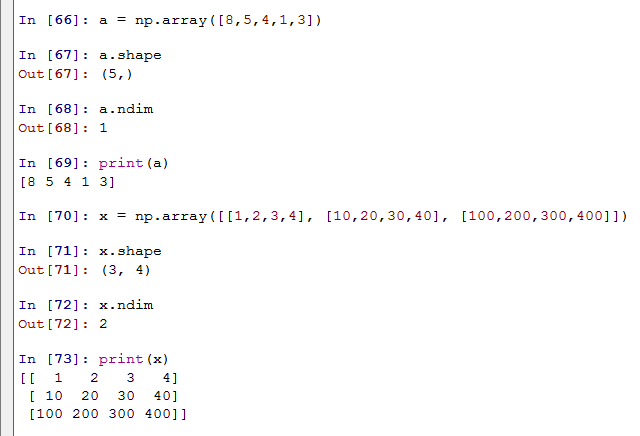 7
コンストラクタ（１次元の配列）
0要素	np.zeros(10)

1要素	np.ones(10)

乱数（正規分布）	np.random.randn(10)

要素指定	np.array([3, 1, 2, 5, 4])

arange による指定 np.arange(-5, 4, 2)

linespace による指定 np.linspace(-2, 2, 9)
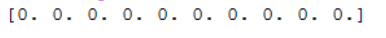 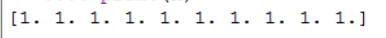 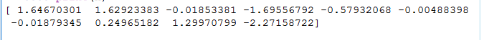 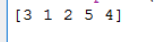 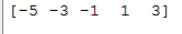 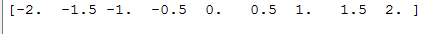 8
コンストラクタ（２次元の配列）
0要素	np.zeros((2, 3))


1要素	np.ones((2, 3))


乱数（正規分布）	np.random.randn(2, 3)
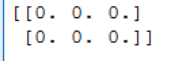 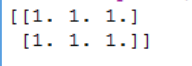 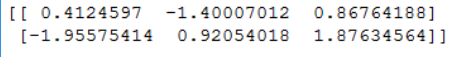 9
ravel は，2次元以上の配列を 1次元に変換
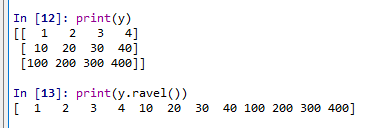 10
関連資料
Python まとめページ
https://www.kkaneko.jp/pro/python/googlecolab.html
Python の基本
Google Colaboratory，Paiza.IO を使用．
https://www.kkaneko.jp/cc/colab/index.html
Python 入門（全６回）
Google Colaboratoryを使用．
https://www.kkaneko.jp/cc/pf/index.html
Python プログラミング演習（全９回）
Python Tutor, VisuAlgo を使用
https://www.kkaneko.jp/cc/po/index.html
さまざまな Windows アプリケーションのインストールと設定
https://www.kkaneko.jp/cc/tools/index.html
11